Text Indexing
The Suffix Array
Pattern P occurs at position i of T
iff    P is a prefix of the i-th suffix of T  (ie. T[i,N])
P
i
T
T[i,N]
T = mississippi
      mississippi
4,7
P = si
From substring search
To prefix search
Basic notation and facts
Occurrences of P in T = All suffixes of T having P as a prefix
Reduction
SUF(T) = Sorted set of suffixes of T
5
Q(N2) space
T = mississippi#
SA
SUF(T)
12
11
8
5
2
1
10
9
7
4
6
3
#
i#
ippi#
issippi#
ississippi#
mississippi#
pi#
ppi#
sippi#
sissippi#
ssippi#
ssissippi#
suffix pointer
Suffix Array
 SA: Q(N log2 N) bits
 Text T: N chars
      In practice, a total of 5N bytes
The Suffix Array
Prop 1. All suffixes in SUF(T) having prefix P are contiguous.
Prop 2. Starting position is the lexicographic one of P.
T = mississippi#
P=si
SA
12
11
8
5
2
1
10
9
7
4
6
3
P is larger
2 accesses per step
P = si
Searching a pattern
Indirected binary search on SA: O(p) time per suffix cmp
T = mississippi#
SA
12
11
8
5
2
1
10
9
7
4
6
3
Suffix Array search
 O(log2 N) binary-search steps
 Each step takes O(p) char cmp
 overall, O(p log2 N) time
P is smaller
P = si
Searching a pattern
Indirected binary search on SA: O(p) time per suffix cmp
T = mississippi#
SA
12
11
8
5
2
1
10
9
7
4
6
3
Suffix Array search
 O (p * log2 N + occ)  time
can be reduced…
si#
occ=2
si$
Listing of the occurrences
T = mississippi#
                    4     7
12
11
8
5
2
1
10
9
7
4
6
3
12
11
8
5
2
1
10
9
7
4
6
3
where # < S < $
sippi
sissippi
SA
Lcp
12
11
8
5
2
1
10
9
7
4
6
3
0
0
1
4
0
0
1
0
2
1
3
issippi
ississippi
Text mining
T = mississippi#
                    4  6 7  9
How long is the common prefix between T[i,...] and T[j,...] ?
 Min of the subarray Lcp[h,k] s.t. SA[h]=i and SA[k]=j.
Does it exist a repeated substring of length ≥ L ?
 Search for Lcp[i] ≥ L
Does it exist a substring of length ≥ L occurring ≥ C times ?
 Search for Lcp[i,i+C-2] whose entries are ≥ L
Giovanni Manzini’s page
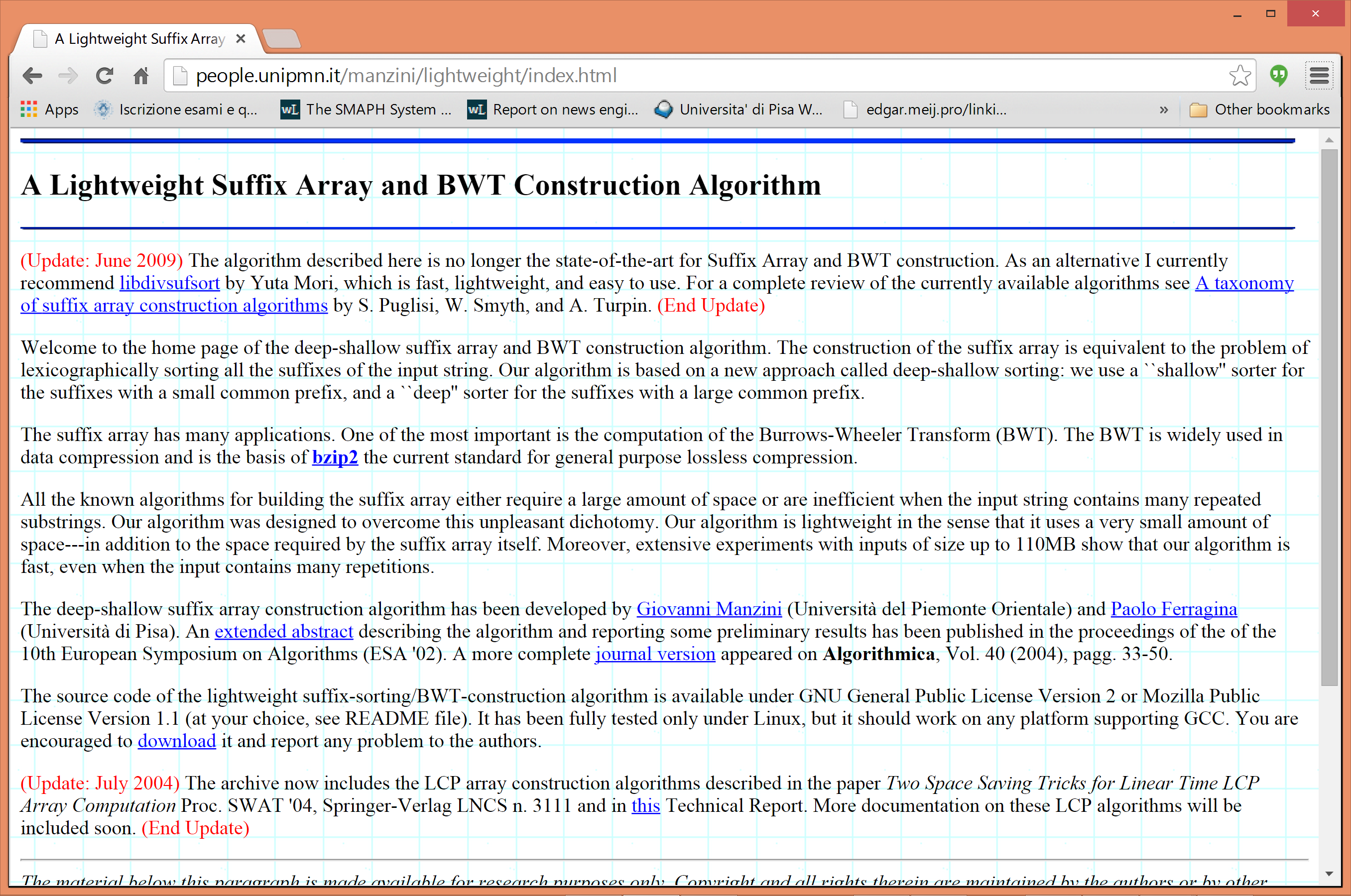 Compressed Indexing
What about 
accessing or searching 
compressed data?
1    4     8      12
s
Recall that LF-mapping means:
i
k-th occurrence of s in L 
corresponds to
k-th occurrence of s in F
sampling step is 4
i  ssippi#mis  s
i  ssissippi#  m
m  ississippi  #
p  i#mississi  p
p  pi#mississ  i
s  ippi#missi  s
s  issippi#mi  s
s  sippi#miss  i
s  sissippi#m  i
m
Decompress any substring
F
L
unknown
#  mississipp  i
i  #mississip  p
i  ppi#missis  s
T = mississippi#
Trade-off between space (n log n/S bits) and decompression time of an L-long substring (S+ L time) due to the sampling step S
You can reconstruct any substring 
backward IF you know the row of 
its last character
How do we know where to start ? Keep sampled positions
P[ j ]
F
# 1
i 2
m 6
p 7
s 9
P = si
L
Available info
First step
#mississipp
i#mississip
ippi#missis
issippi#mis
ississippi#
mississippi
pi#mississi
ppi#mississ
sippi#missi
sissippi#mi
ssippi#miss
ssissippi#m
i
p
s
s
m
#
p
i
s
s
i
i
fr
rows prefixed
by char “i”
lr
mississippi
Inductive step: Given fr,lr for P[j+1,p]
Take c=P[j]
fr
occ=2
[lr-fr+1]
lr
Substring search in T  (Count the pattern occurrences)
unknown
s
s
Find the first c in L[fr, lr]
Find the last c in L[fr, lr]
L-to-F mapping of these chars
Rank is enough
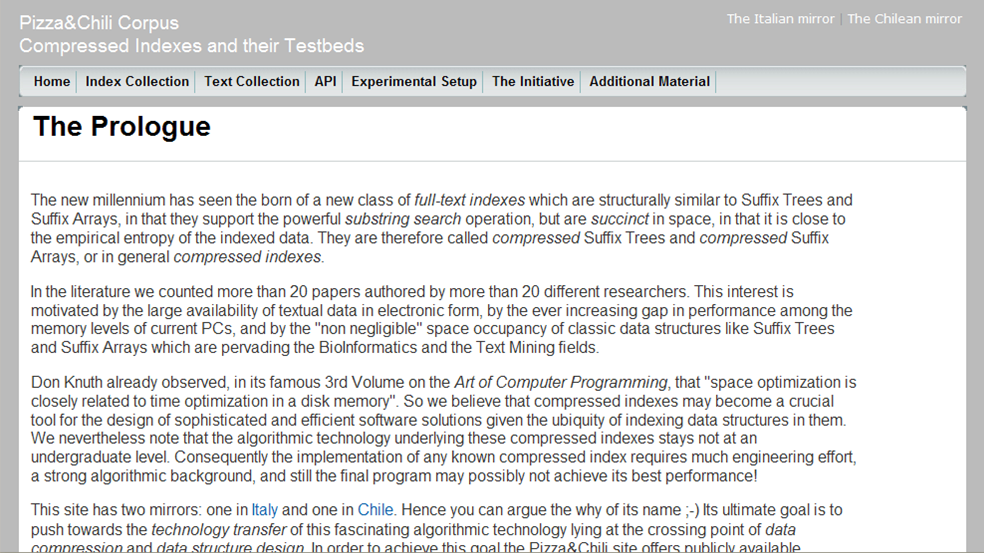